TRƯỜNG TIỂU HỌC QUANG TRUNG
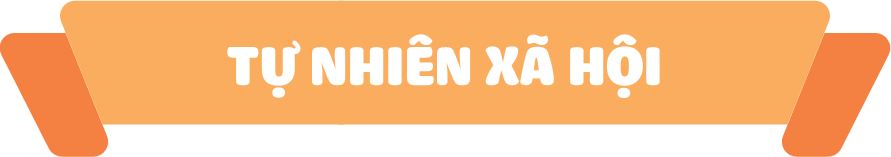 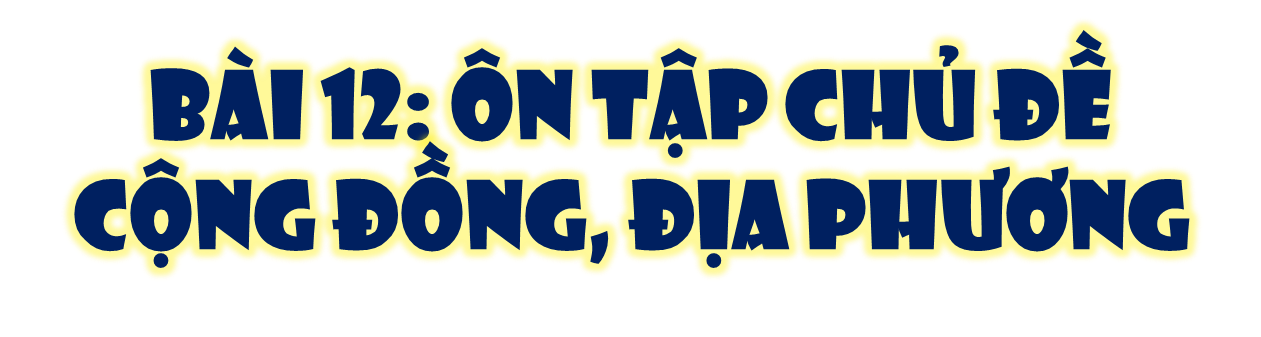 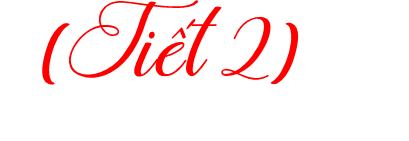 Giáo viên: Trần Thị Thu Hiền
KHỞI ĐỘNG
Chào các bạn, mình là thỏ con.
Các bạn hãy giúp mình thu hoạch cà rốt bằng cách vượt qua các thử thách nhé!
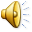 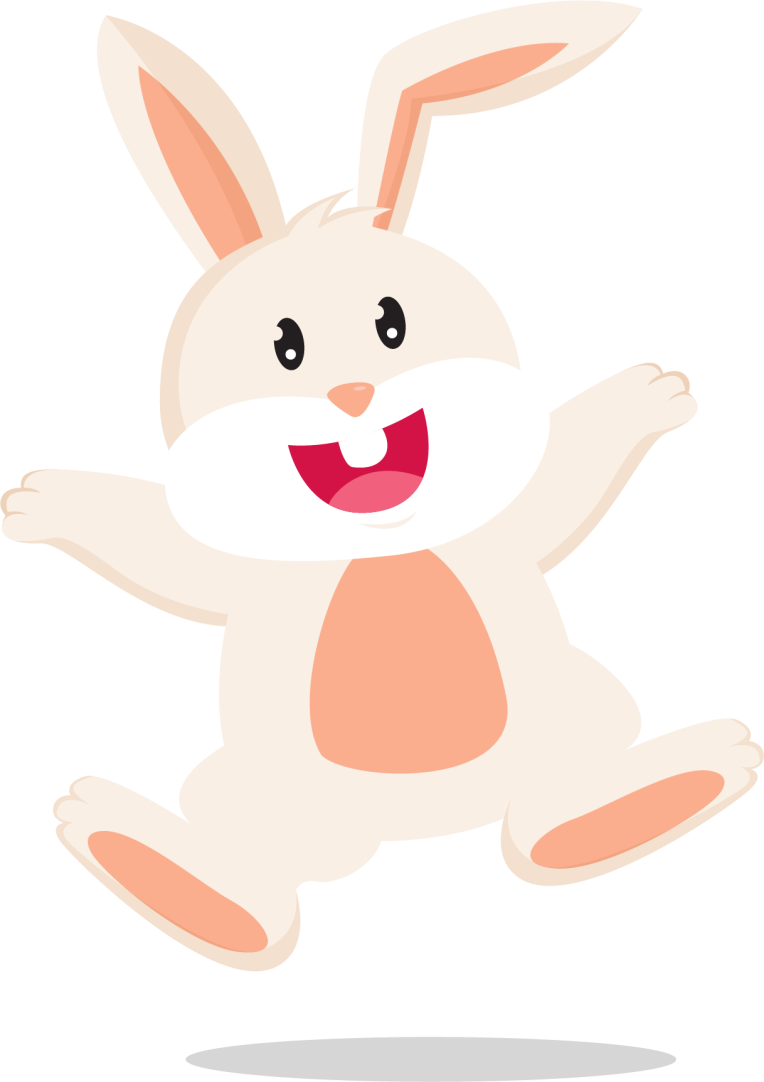 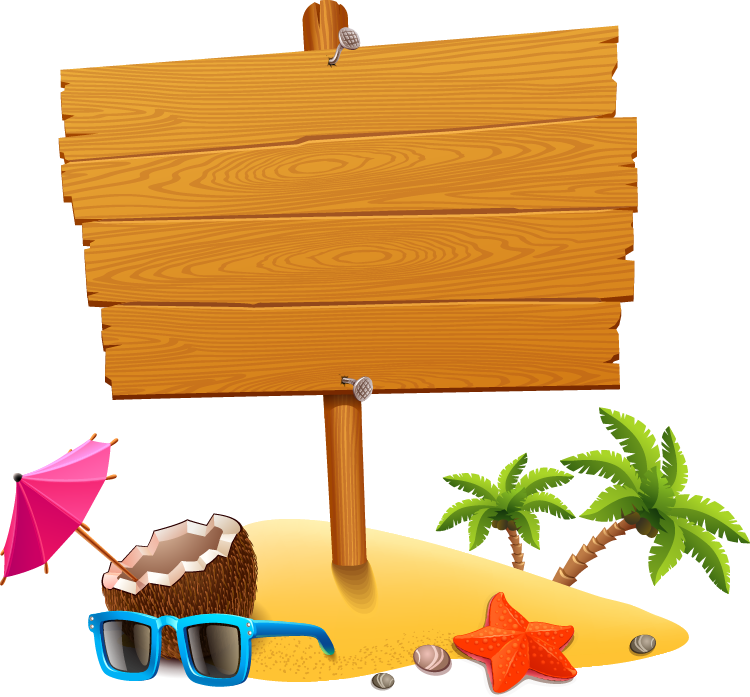 Bắt đầu
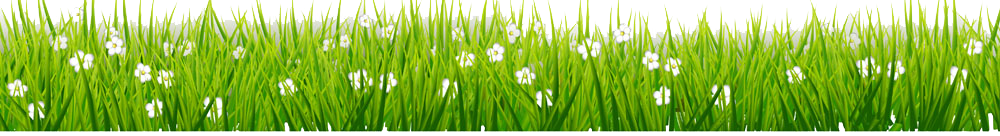 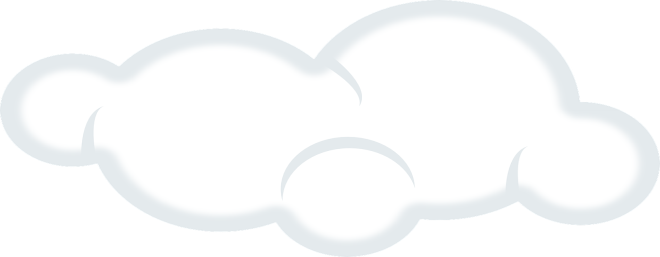 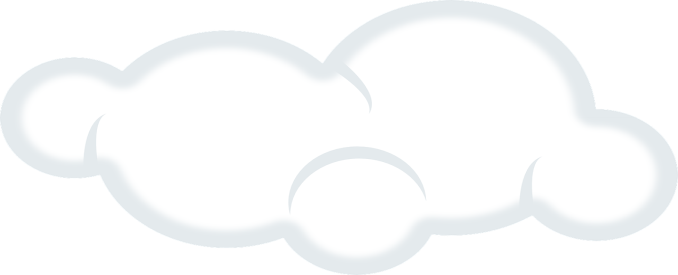 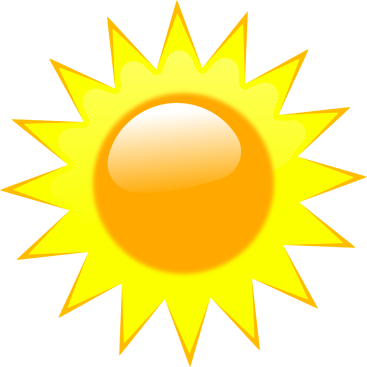 Hoàn thành
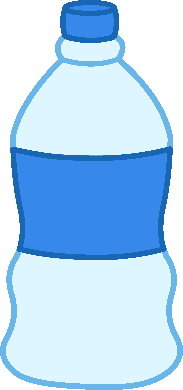 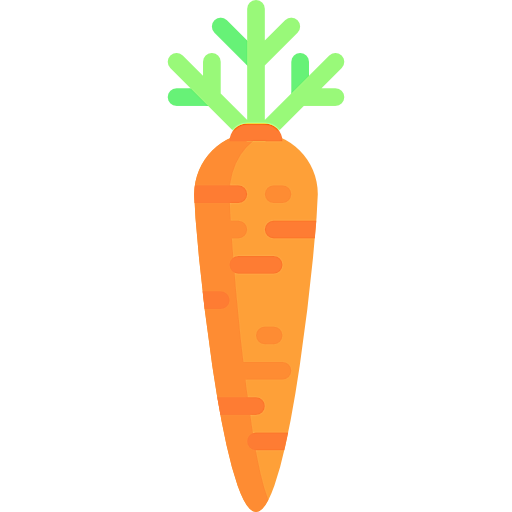 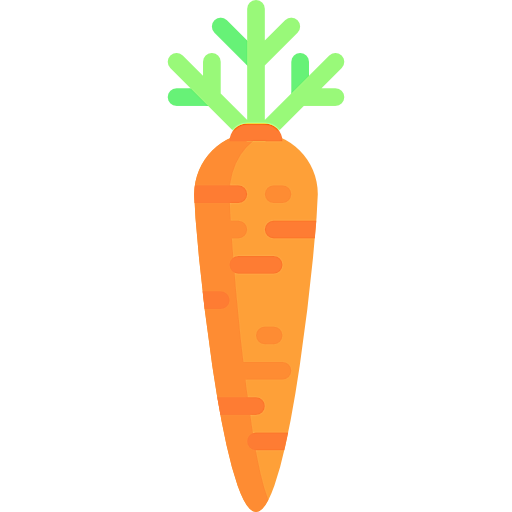 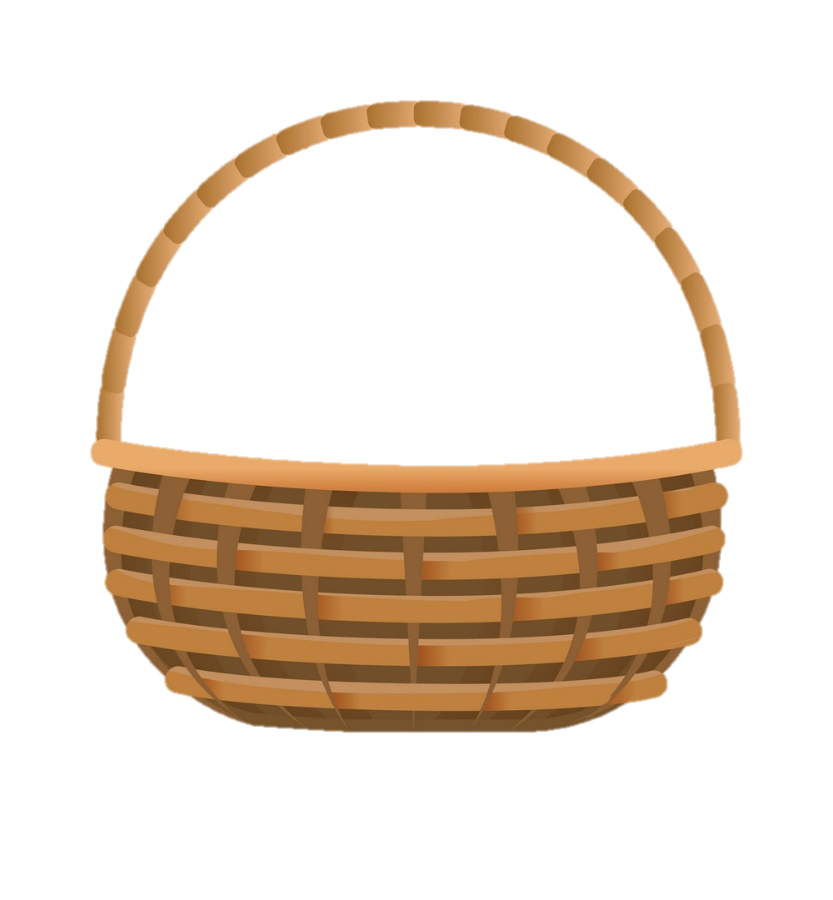 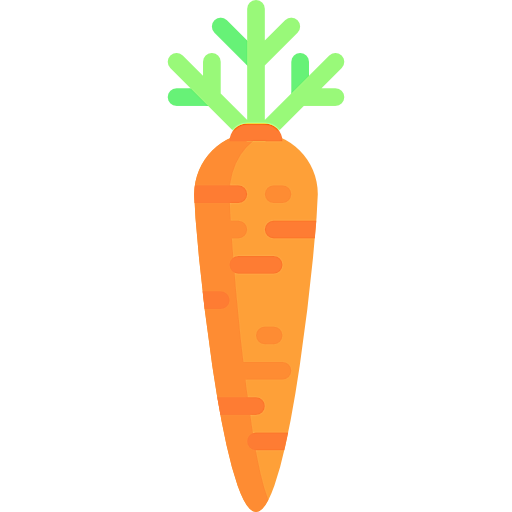 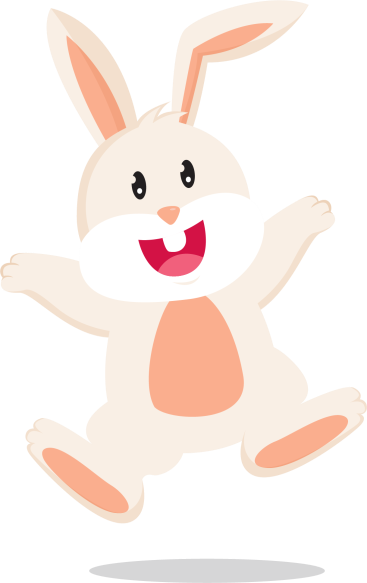 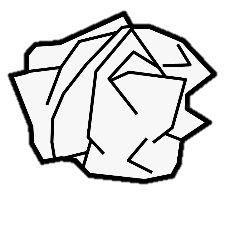 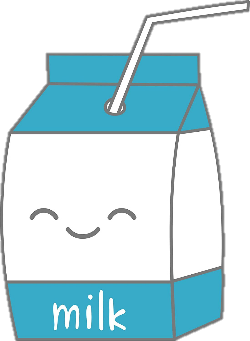 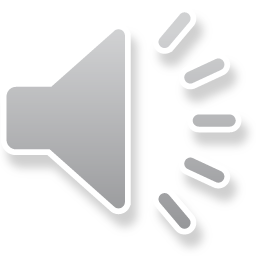 1. Đâu là nguồn năng lượng xanh:
B. Năng lượng mặt trời
A. Năng lượng gió
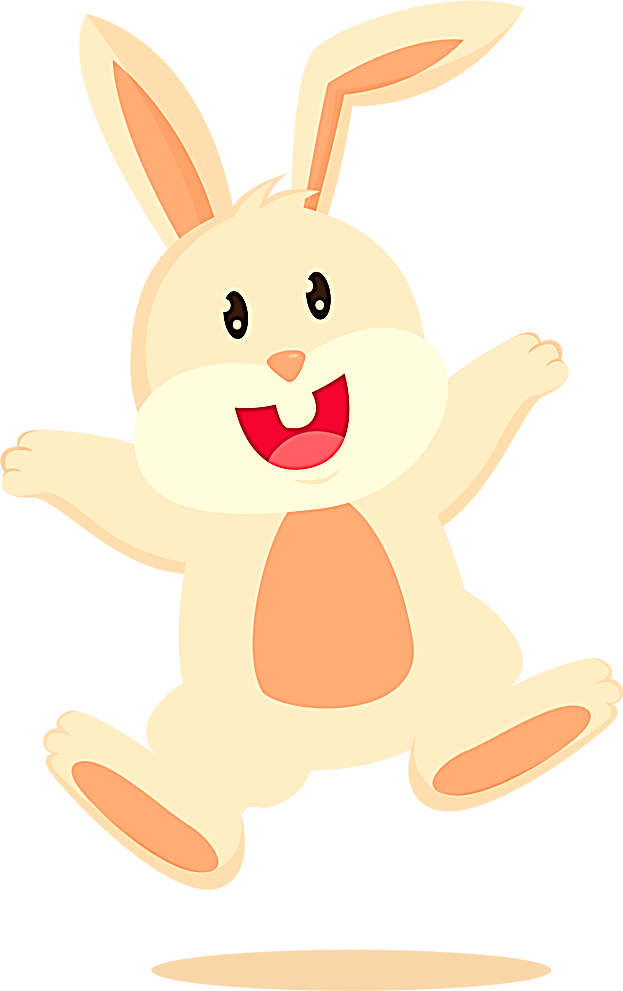 C. Cả 2 đáp án trên
C. Cả 2 đáp án trên
Trở về
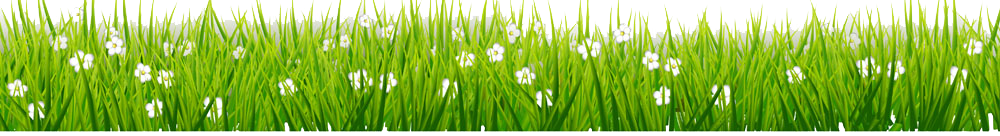 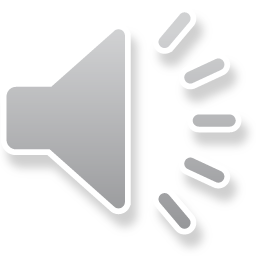 2. Việc làm nào góp phần bảo vệ môi trường?
Sử dụng các nguồn năng lượng xanh.
A. Tắt các thiết bị điện trước khi ra ngoài
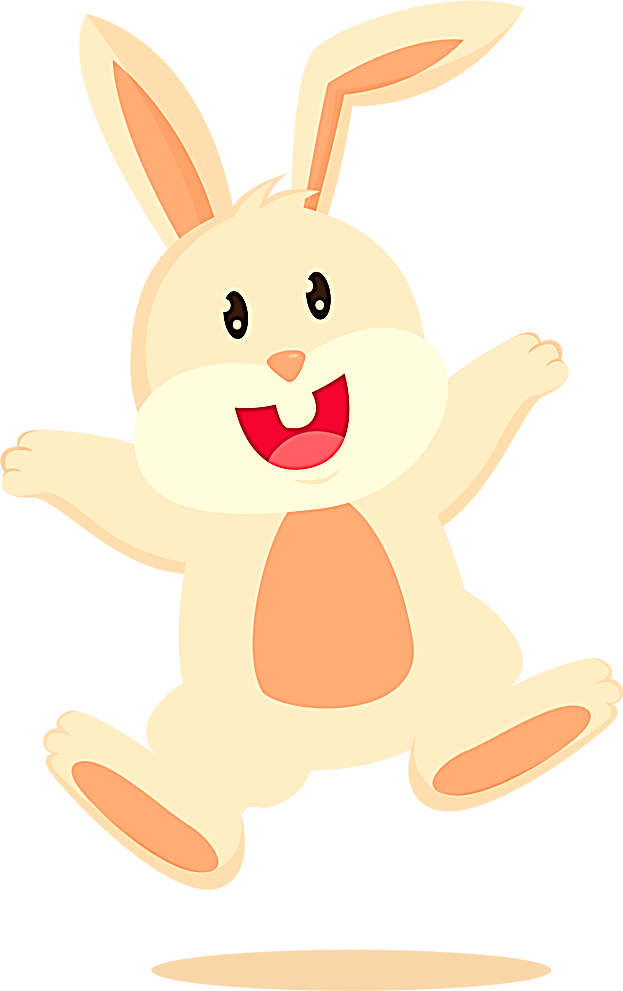 C. Cả 2 đáp án trên
C. Cả 2 đáp án trên
Trở về
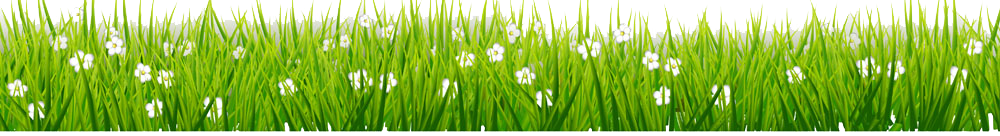 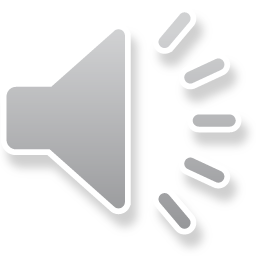 3. Đâu là việc làm để tiết kiệm tiêu dùng?
B. Sử dụng túi giấy, túi vải
B. Sử dụng túi giấy, túi vải
A. Mua đồ chơi tùy thích
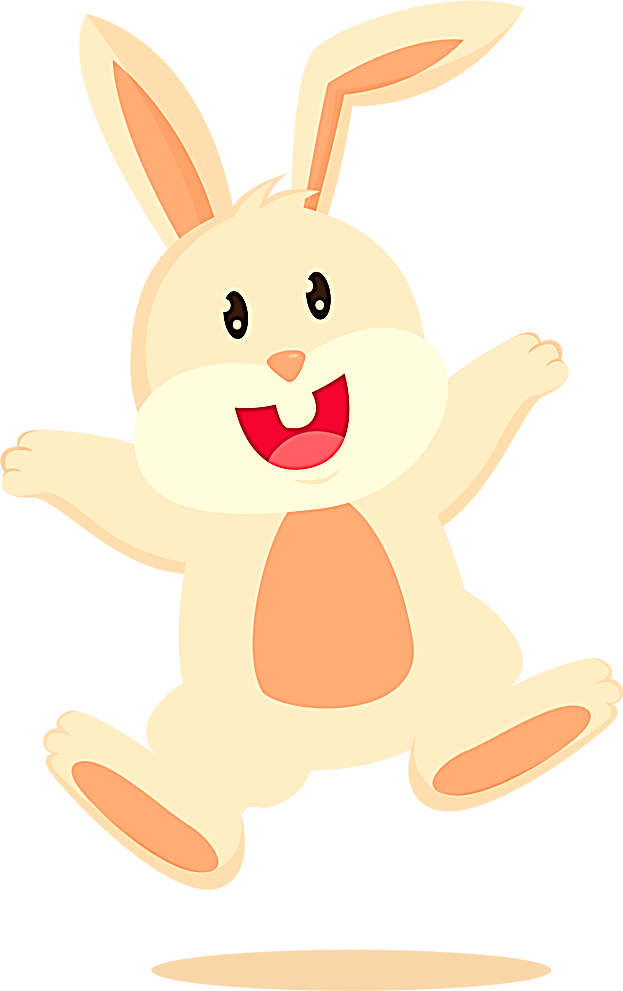 C. Nấu nhiều đồ ăn
Trở về
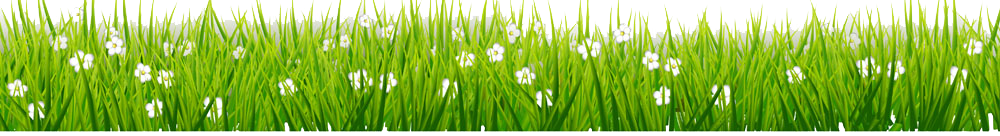 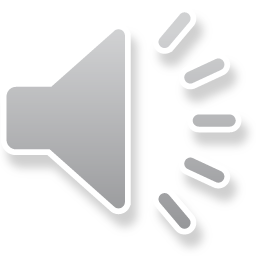 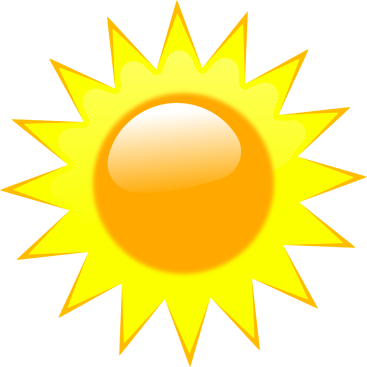 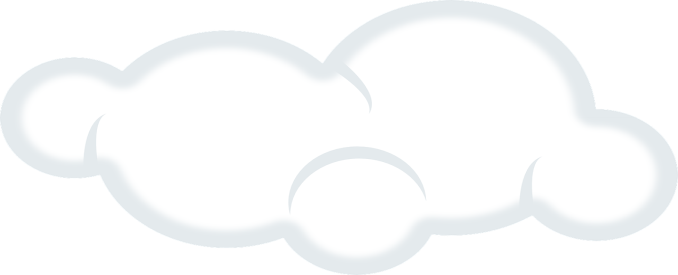 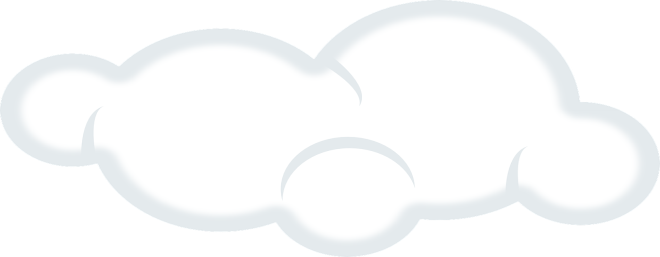 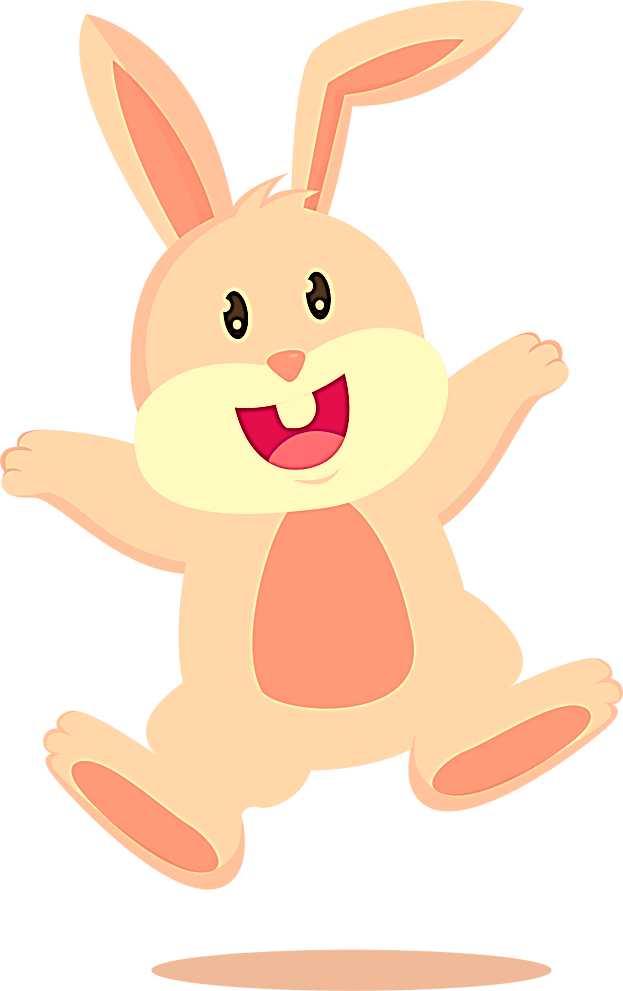 Cảm ơn các bạn nhiều nhé!
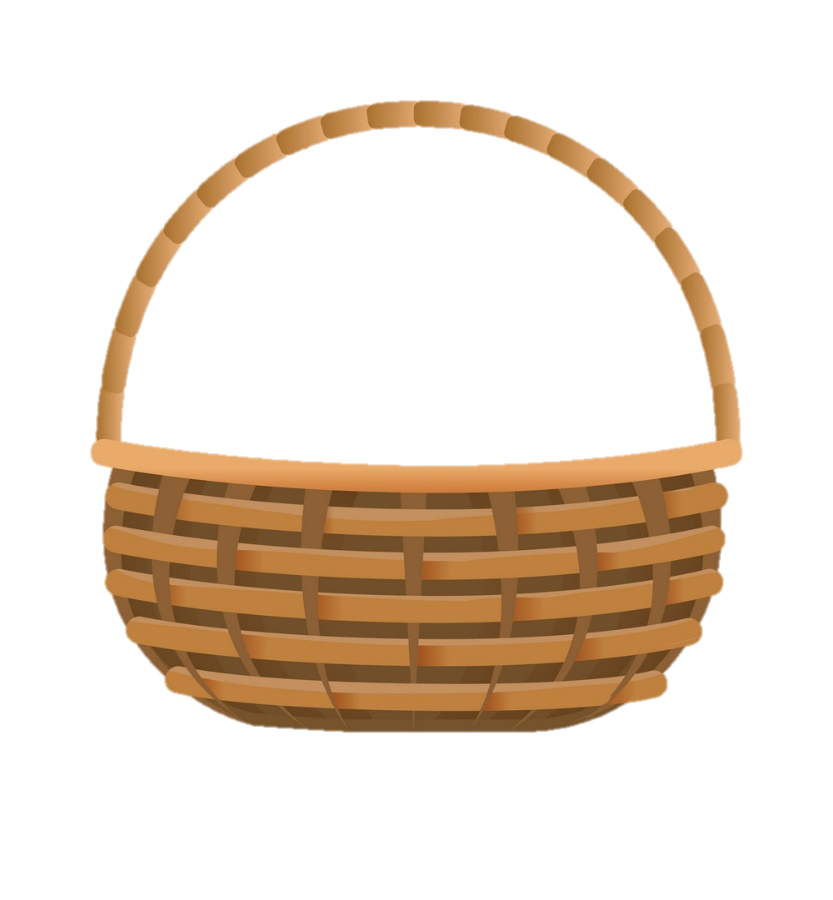 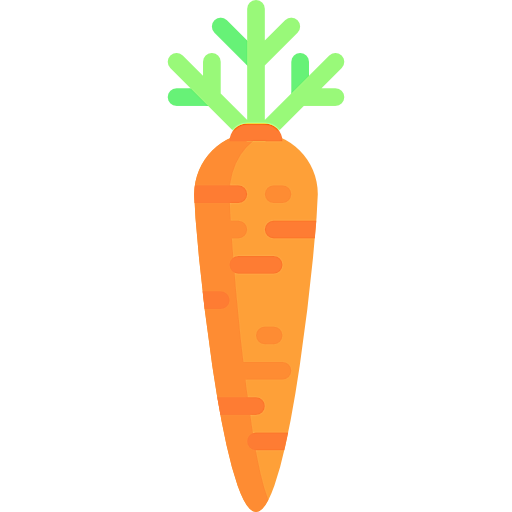 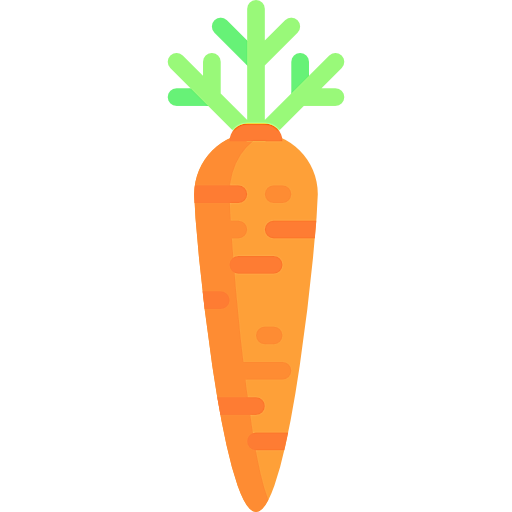 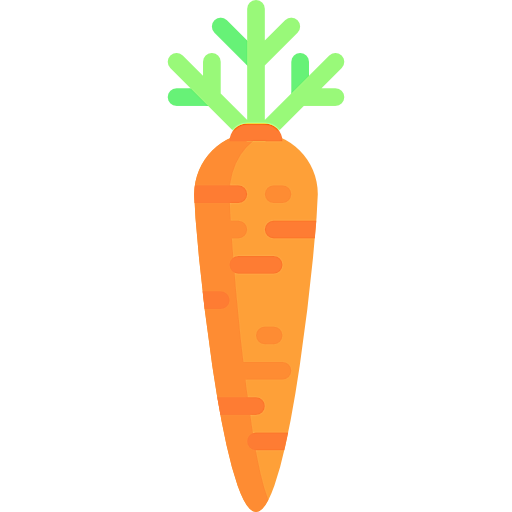 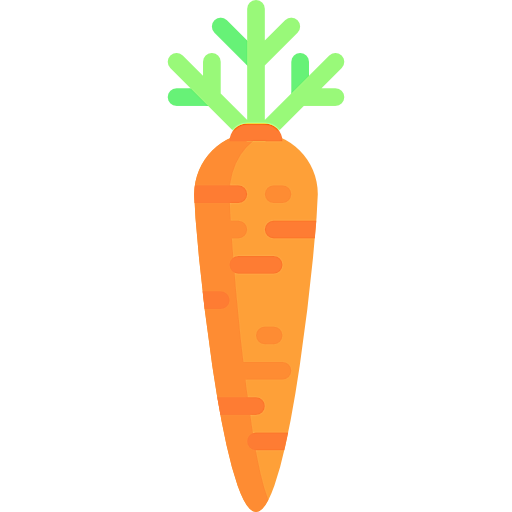 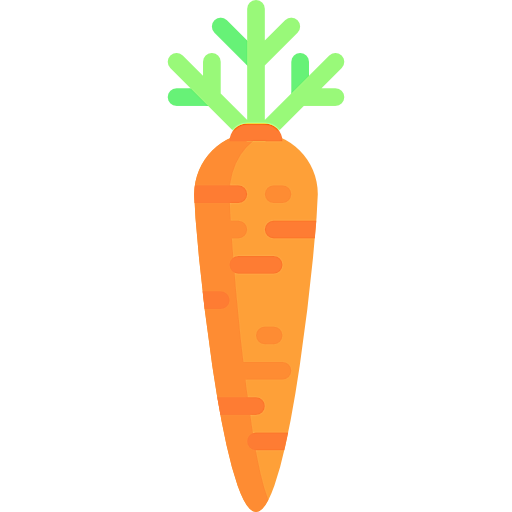 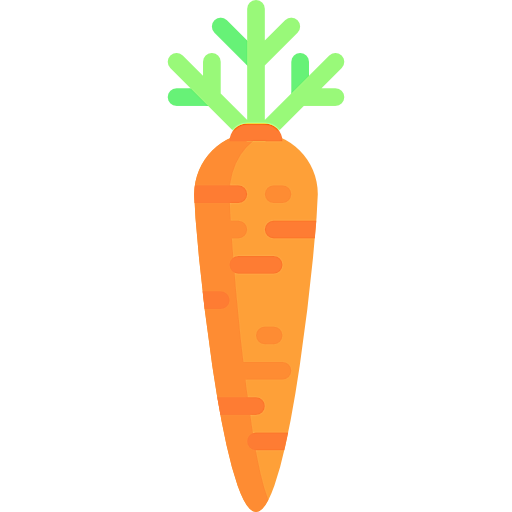 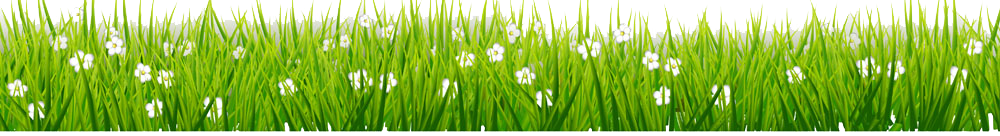 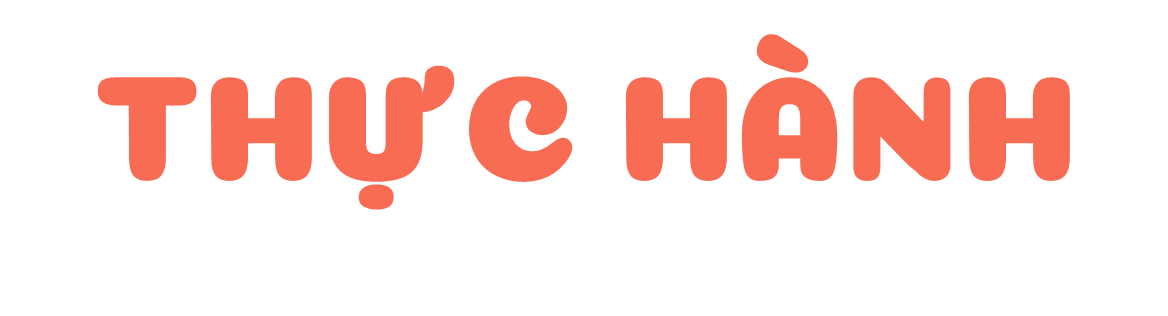 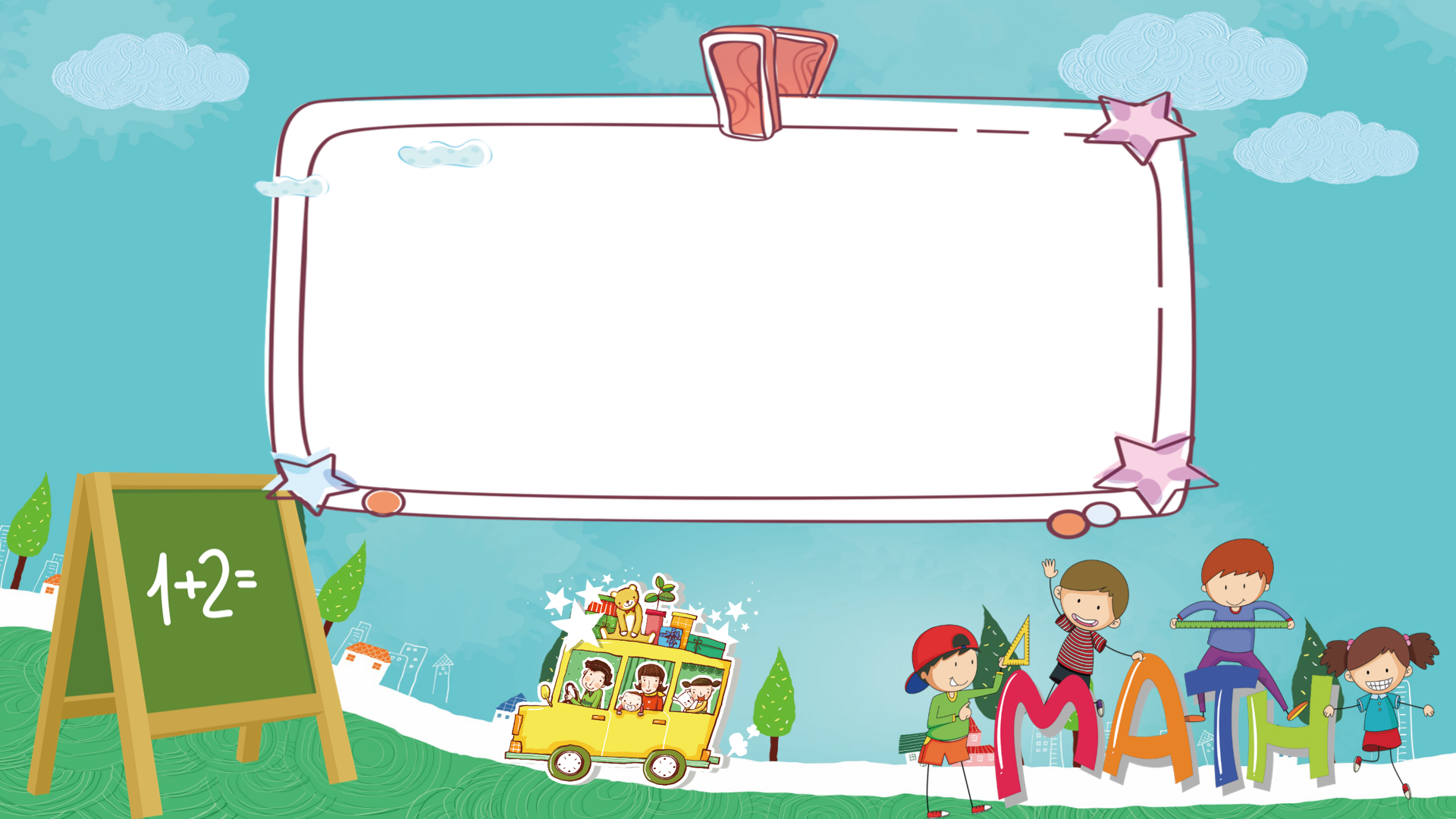 Báo cáo kết quả dự án
Dự án giới thiệu về địa phương em
Chia sẻ kết quả làm việc của nhóm trước lớp.
Nêu cảm nhận và niềm tự hào của em về địa phương mình.
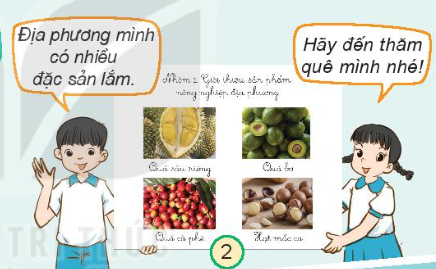 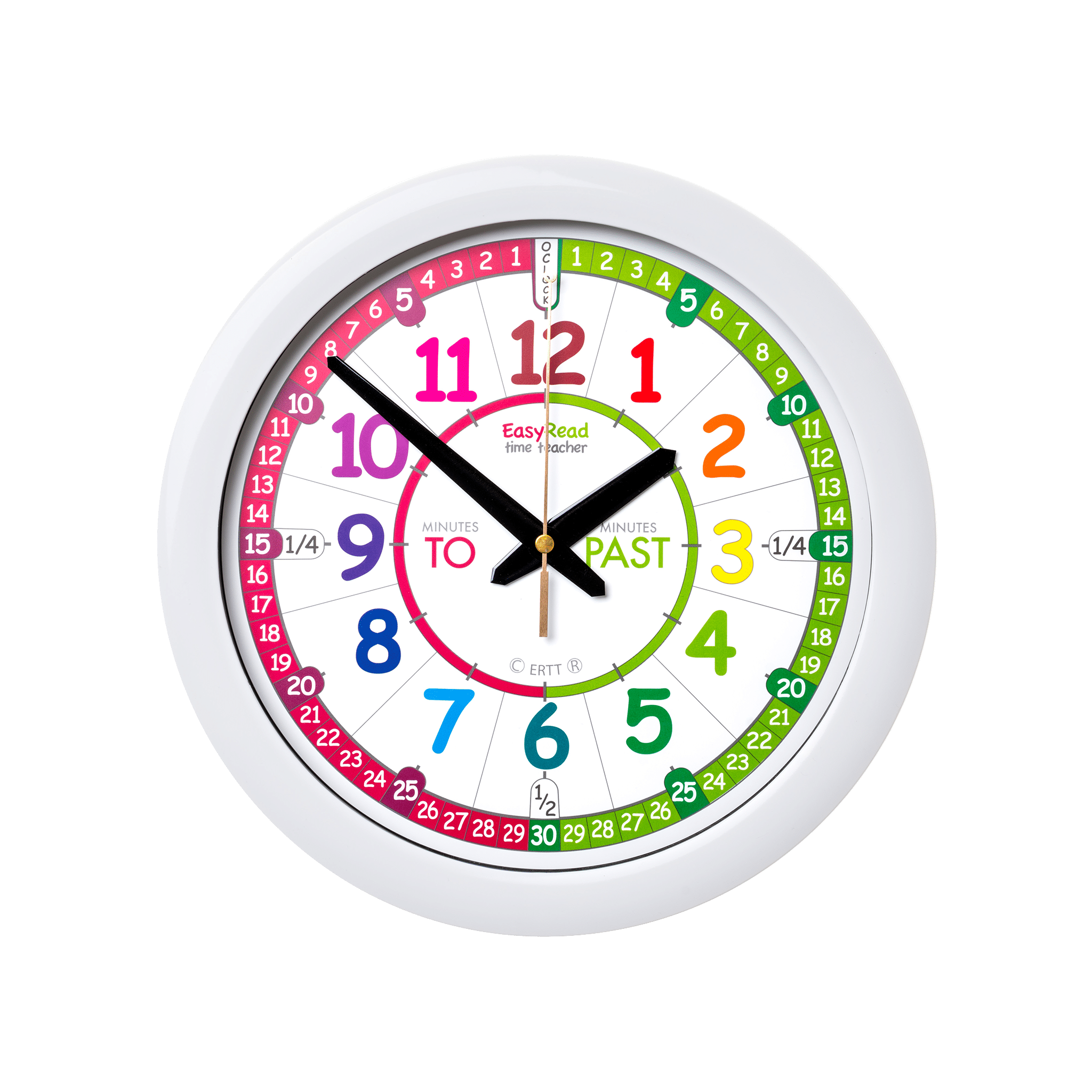 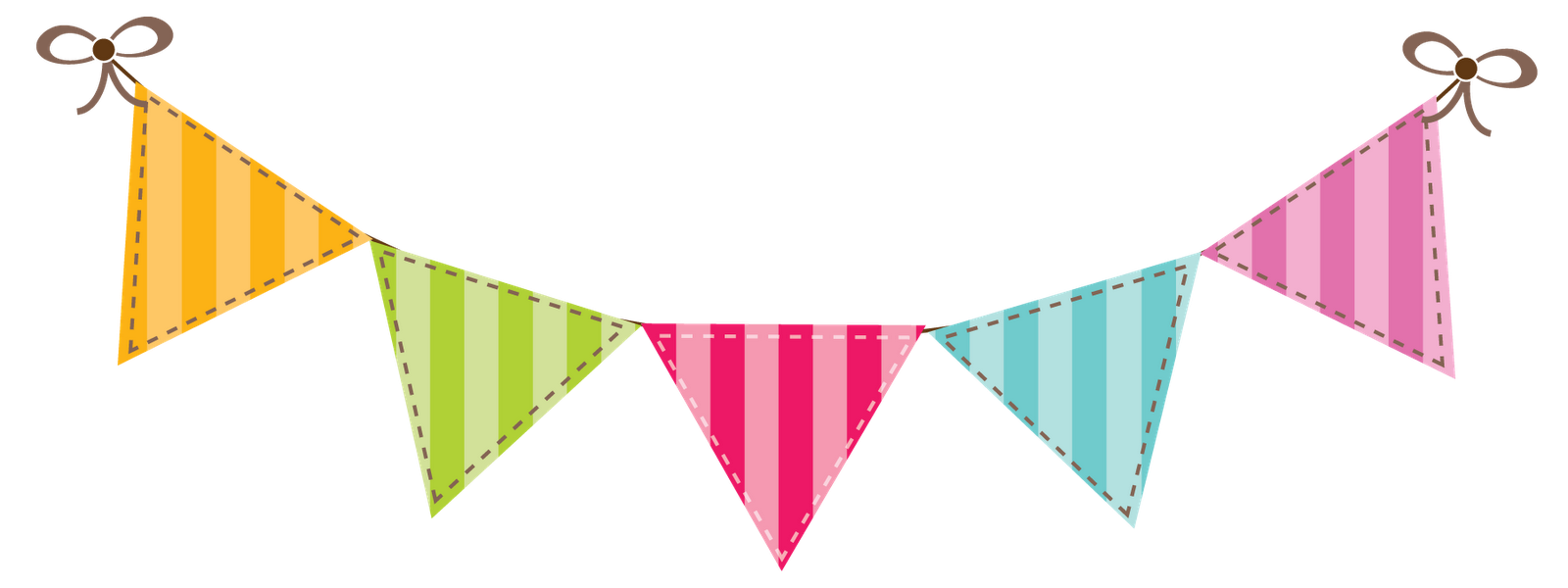 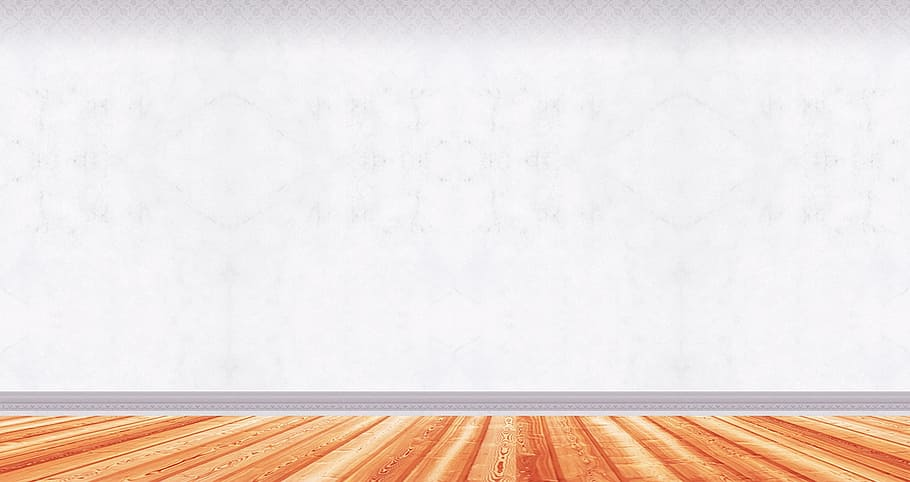 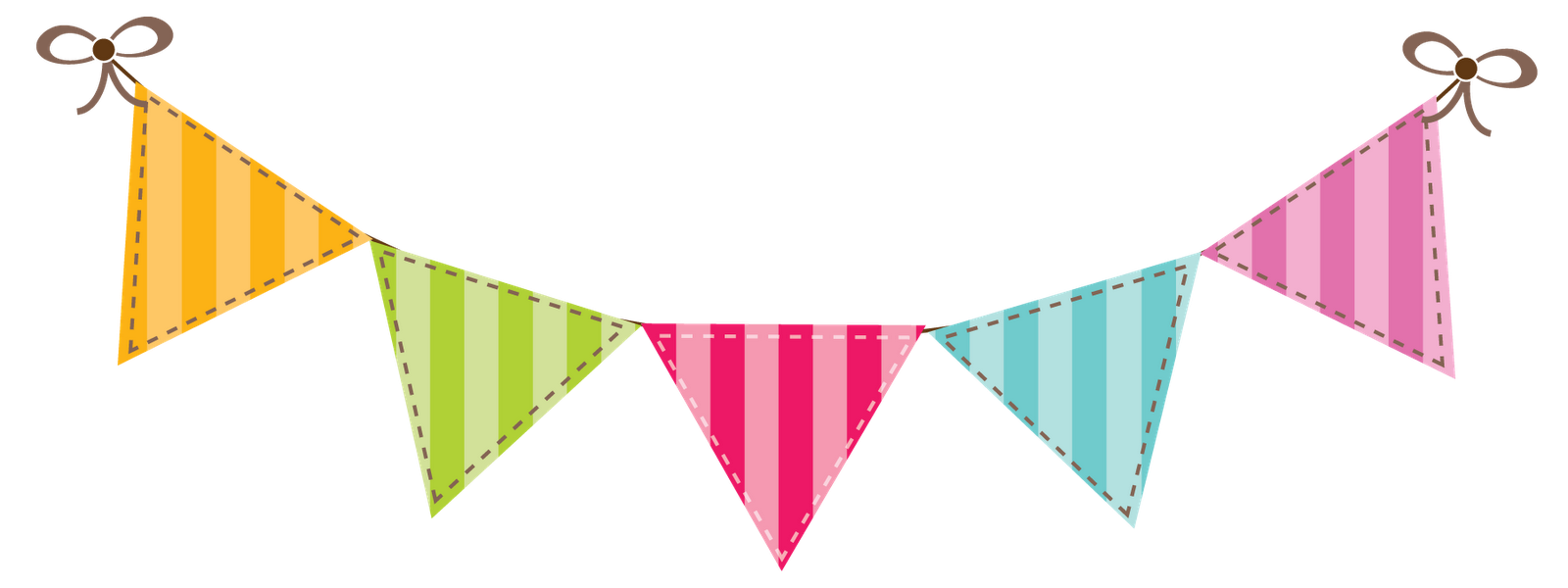 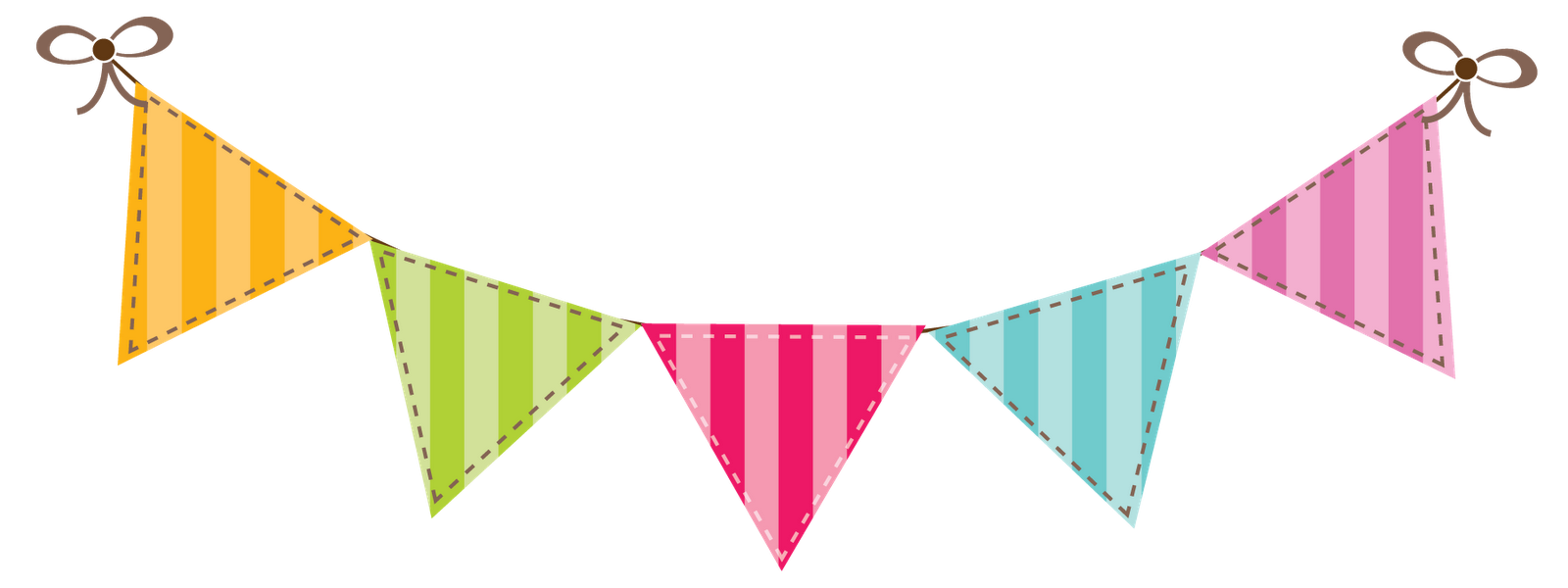 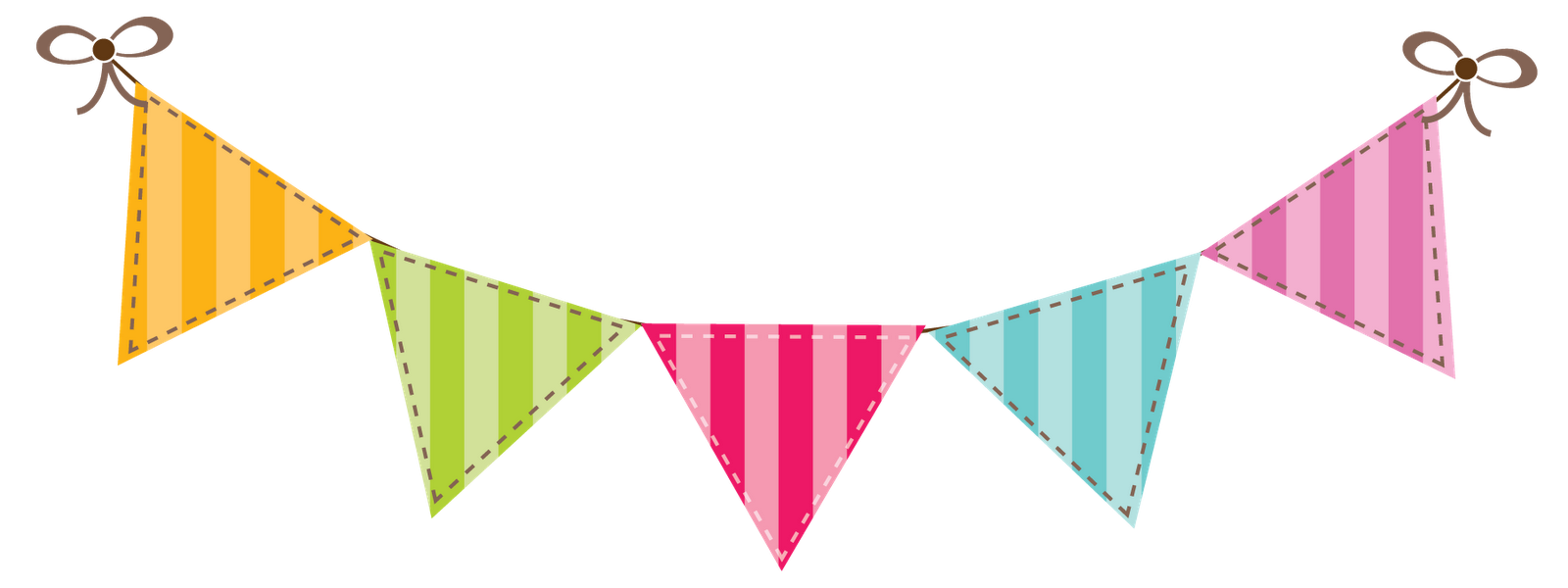 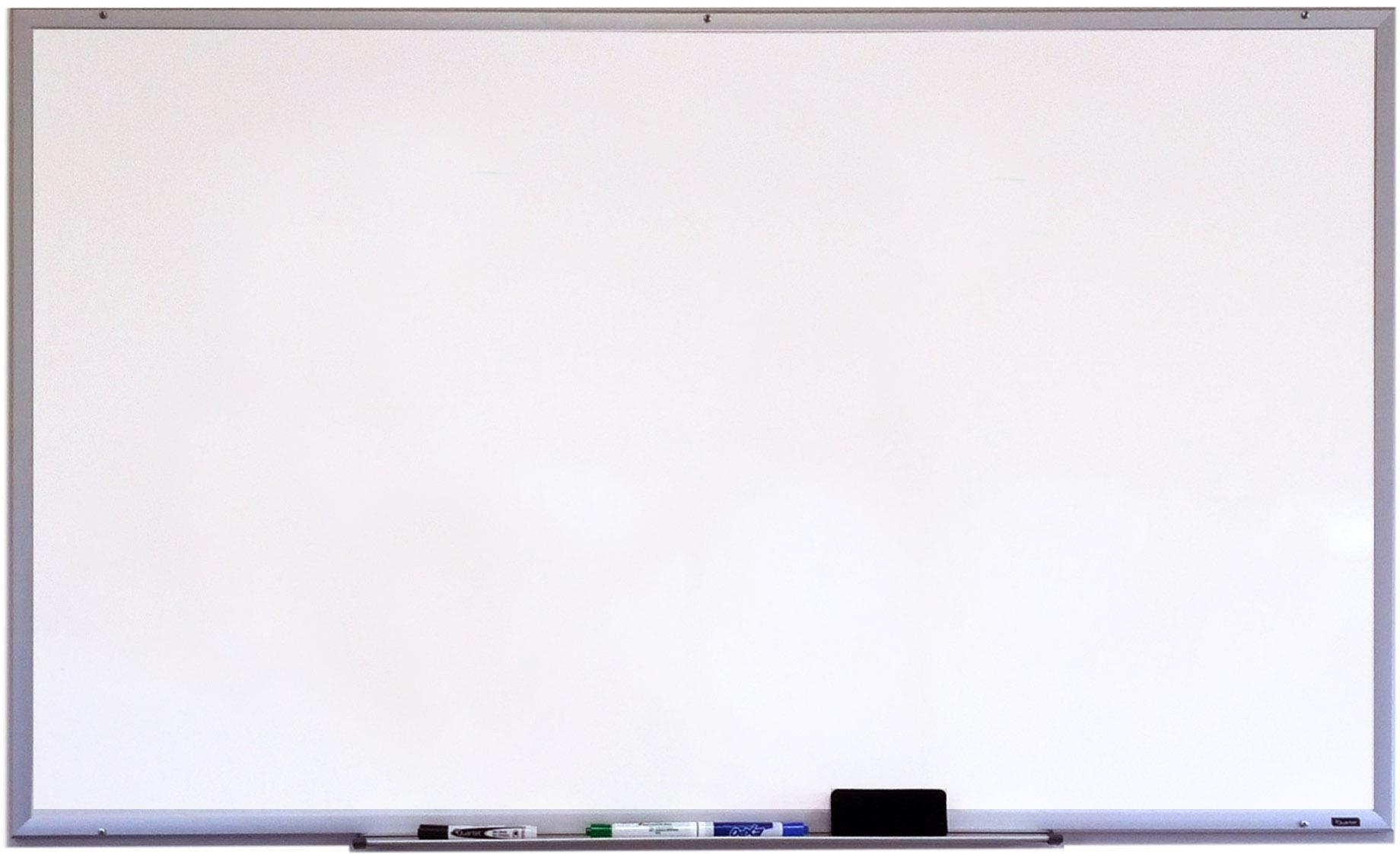 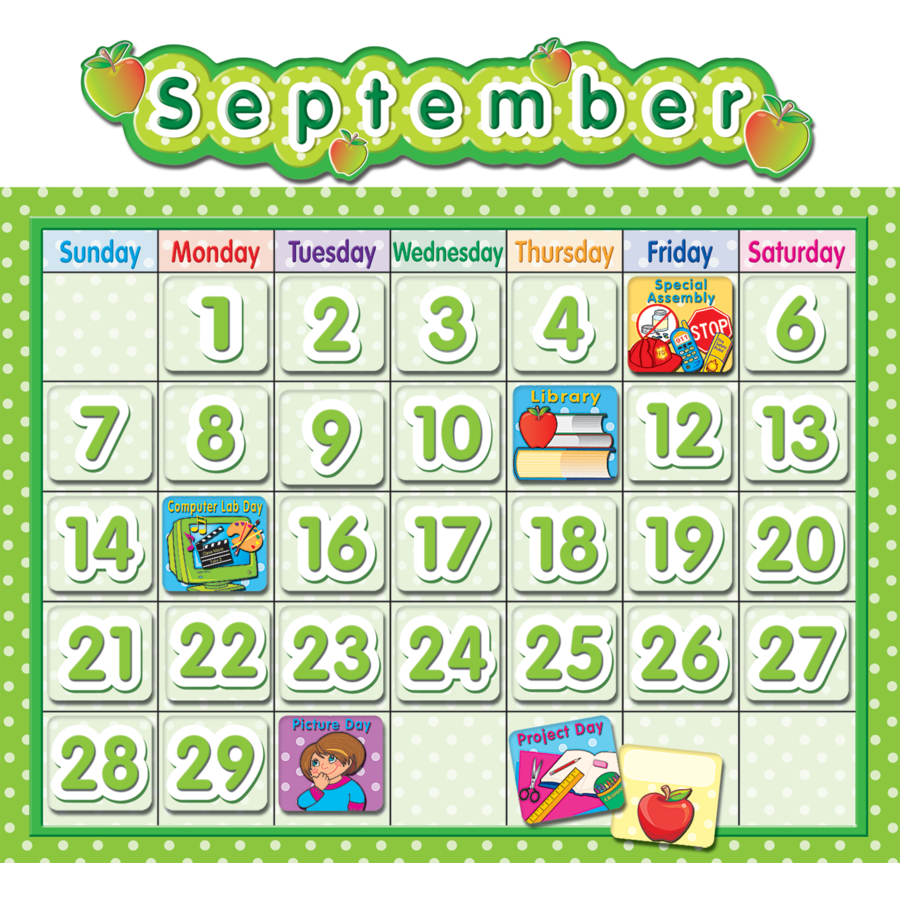 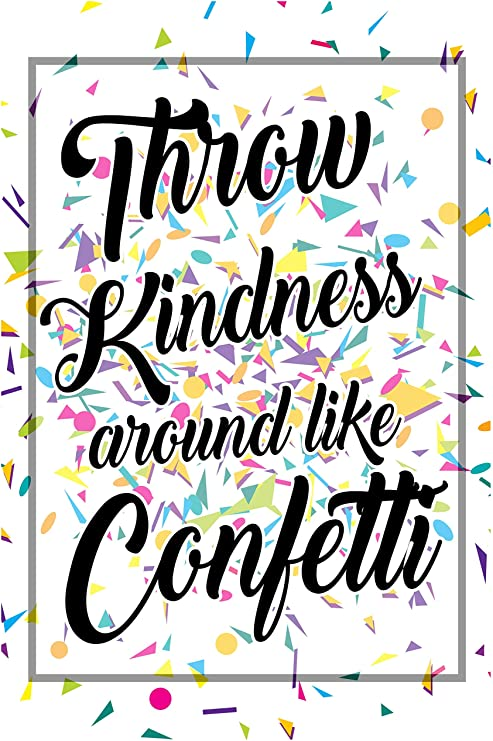 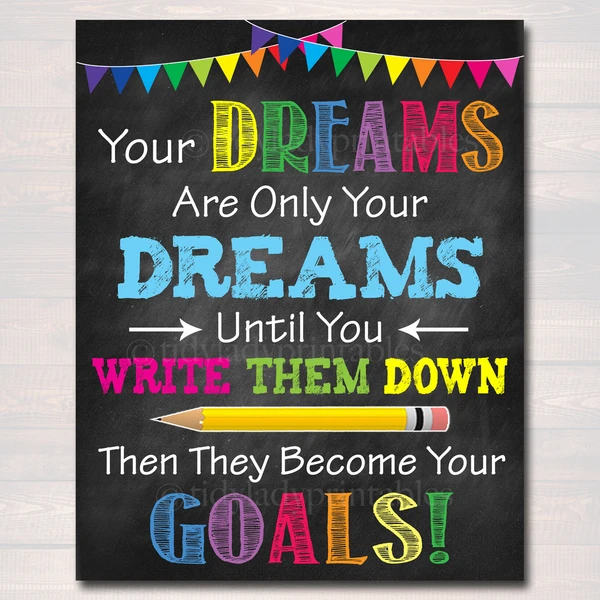 Nhóm trình bày trước lớp
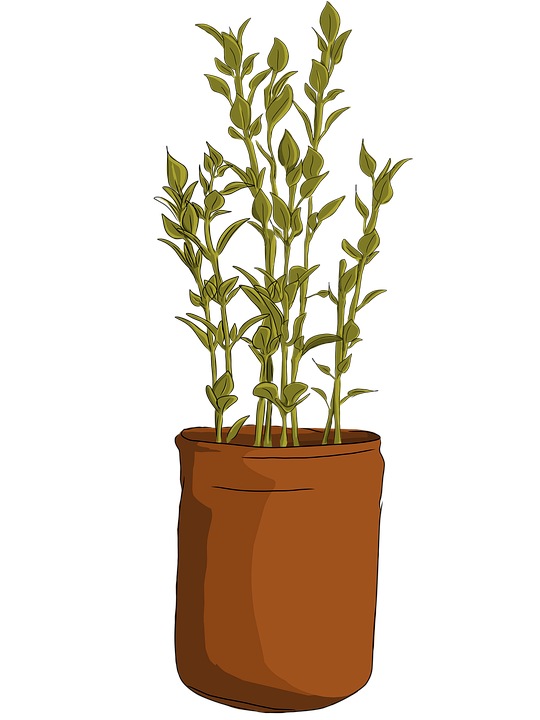 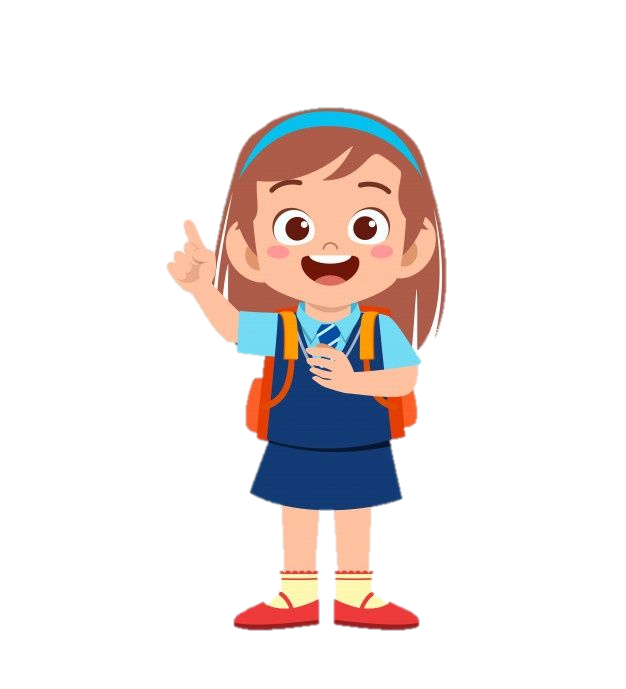 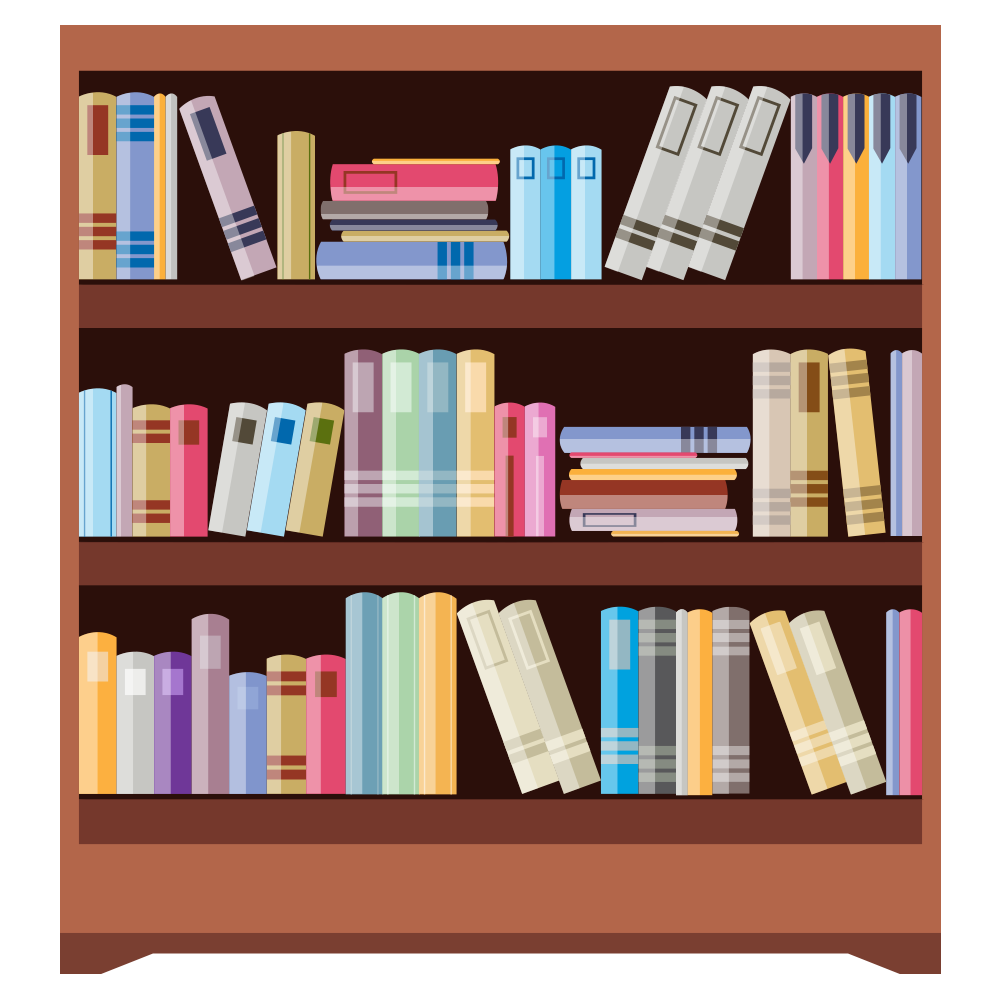 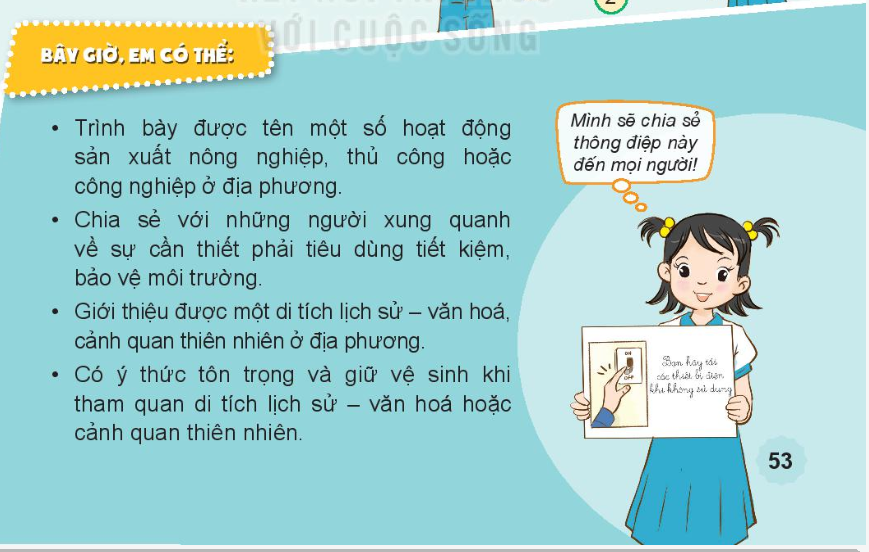 Hình thể hiện điều gì?
Bạn trong hình đang muốn truyền tải thông điệp gì?
Em sẽ làm gì để mọi người xung quanh thực hiện tiêu dùng tiết kiệm, bảo vệ môi trường?
TẠM BIỆT VÀ HẸN GẶP LẠI